I Can Read To My Buddy.
By Kauri 1.
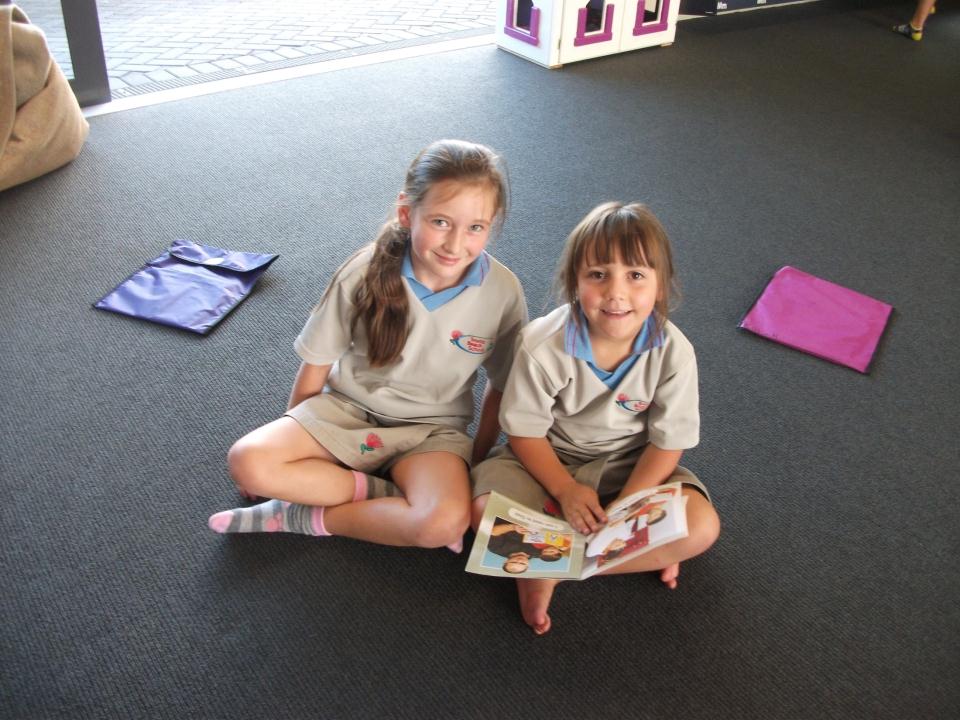 “I can read to Isabella”,  said Tayler.
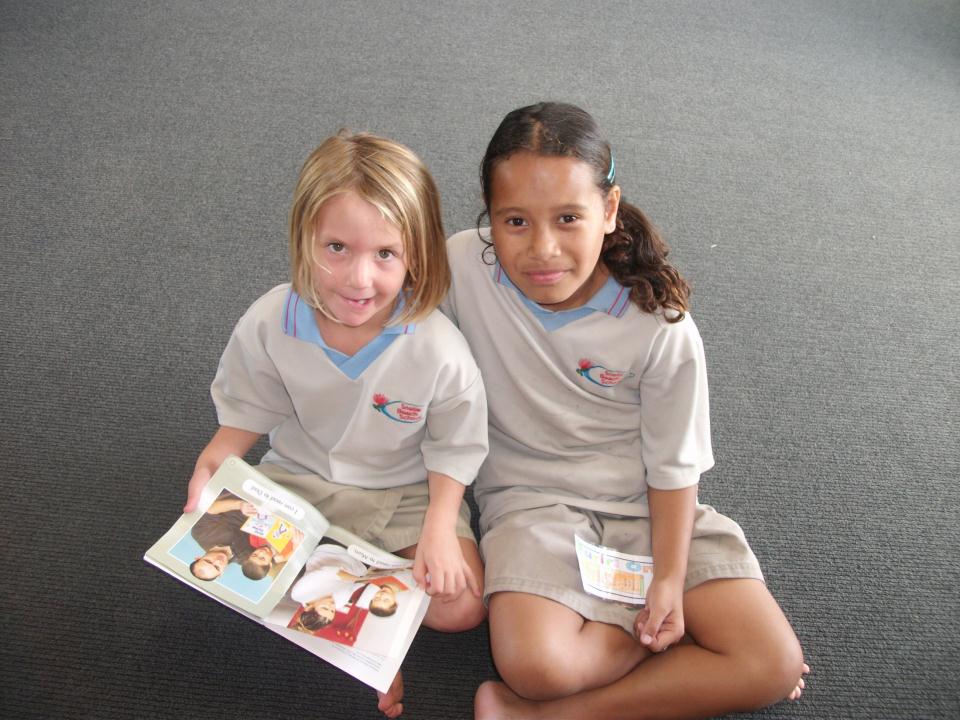 “I can read to Tycee”,  said Tilly.
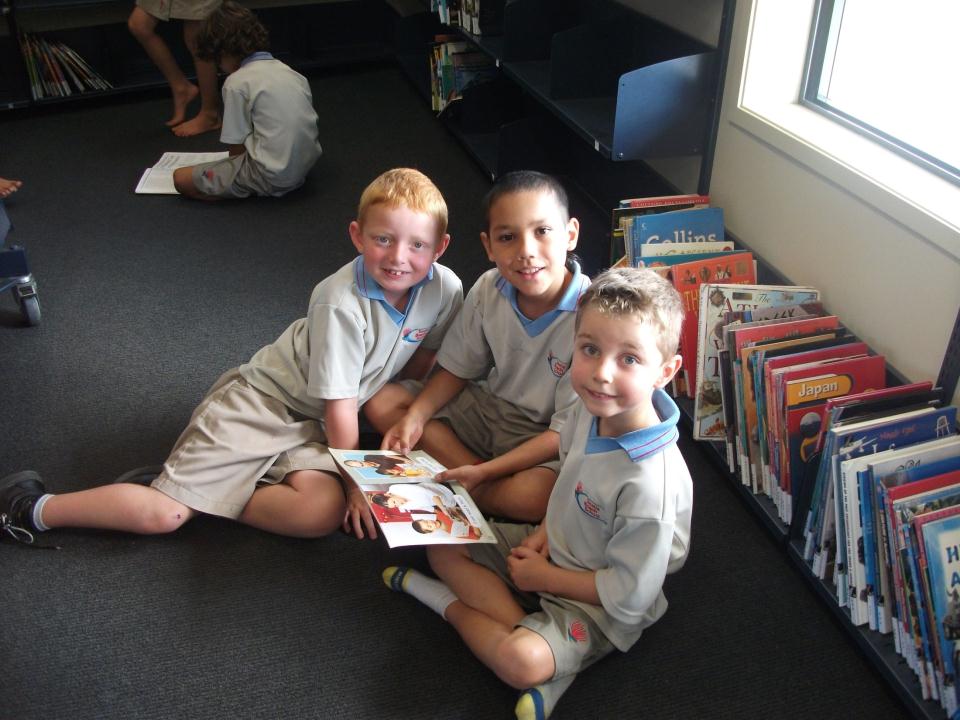 “I can read to Gene and Dante”,  said Royston.
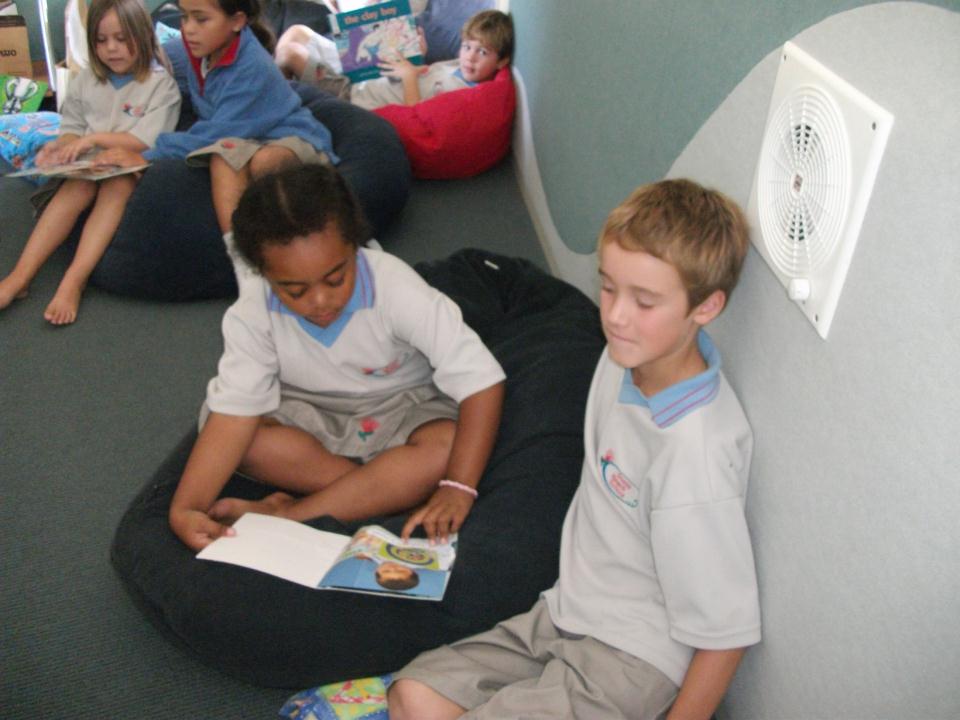 “I can read to Franz”,  said Taraivini.
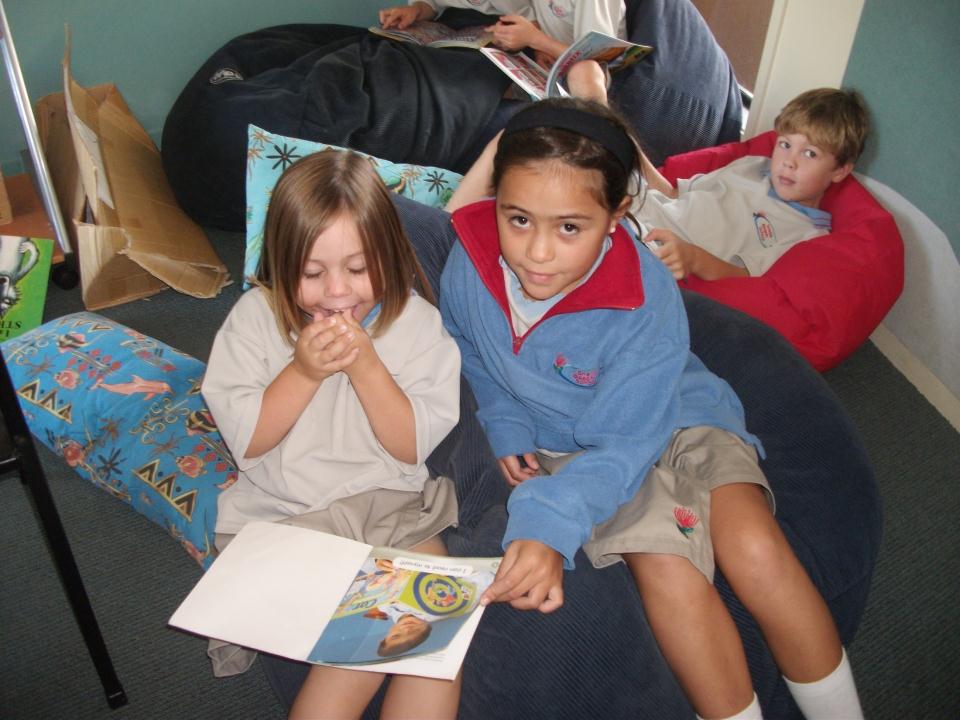 “I can read to Joy”,  said Vienna.
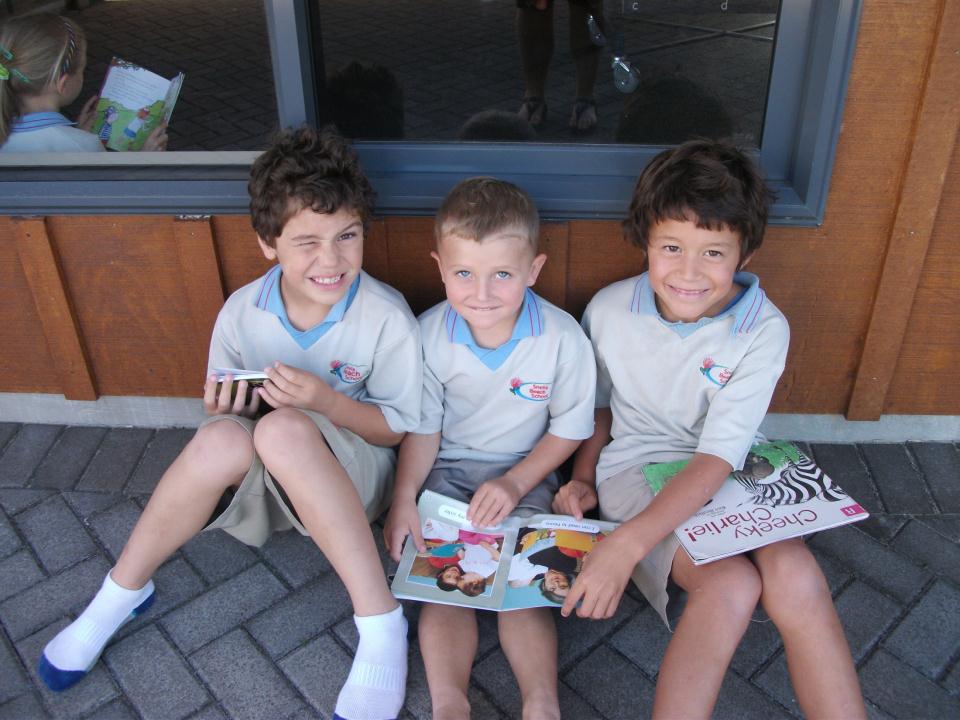 “I can read to Kauri and Devyn,” said Blake.
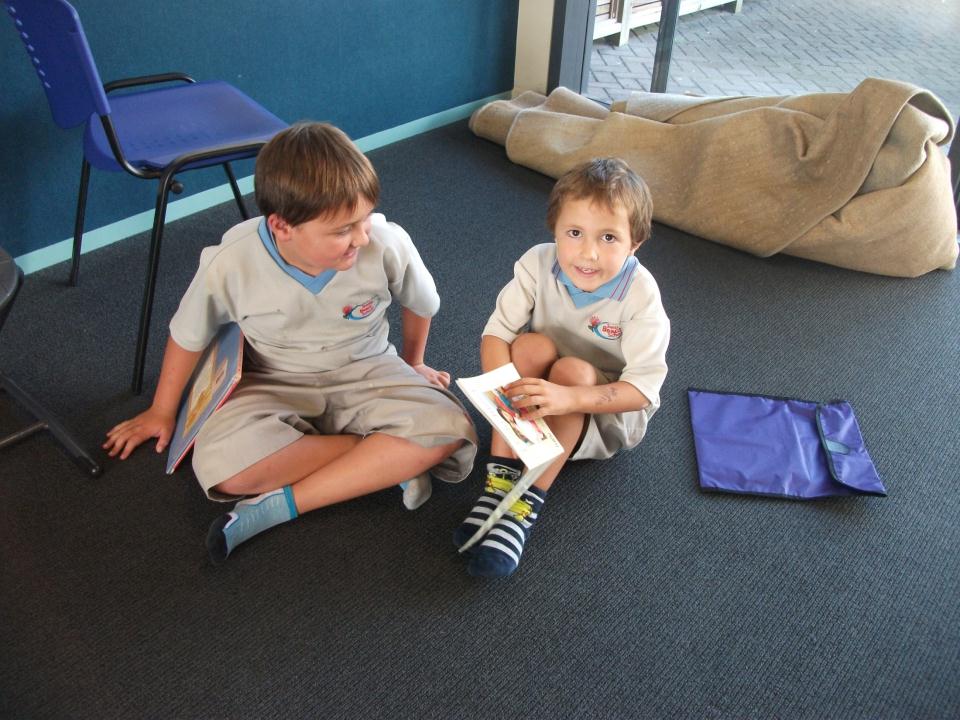 “I can read to Samuel,” said Angus.